Accelerator Readiness ReviewOctober 2013
SA, SAD, ASE, & USI Review Process & Document StatusJohn Anderson Jr.AD ESH Department Head
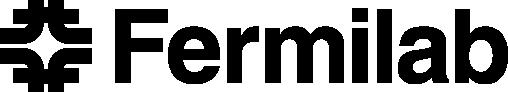 Outline
SA, SAD, ASE, USI Processes
SA, SAD, ASE Document Status
Questions
Accelerator Readiness Review
Tuesday, October 1, 2013    Slide 2
[Speaker Notes: Set font to]
SA, SAD, ASE, USI Processes
Shielding Assessments (SA)
Developed by Machine Department and AD ESH Department
Reviewed by SA Review Subcommittee
Approved by ESH&Q Director
Deficiency Mitigation
Performed through the Machine Department
Verified by the AD ESH Department
Safety Assessment Document (SAD)
Developed by Machine Department
Reviewed by SAD Review Subcommittee
Approved by Director
Concurrence from DOE Fermi Site Office (FSO)
Accelerator Readiness Review
Tuesday, October 1, 2013    Slide 3
[Speaker Notes: Set font to]
SA, SAD, ASE, USI Processes
Accelerator Safety Envelope (ASE)
Developed from SAD
Reviewed by SAD Review Subcommittee
Approved by Director & DOE Fermi Site Office Manager

Unreviewed Safety Issue (USI)
Initiated by line or project managers,system or project engineers, or ESH personnel
Reviewed by the ESH&Q Section Deputy Head,ESH&Q Section Associate Head, or SAD Review Subcommittee Chair
Approved by the ESH&Q Director
Accelerator Readiness Review
Tuesday, October 1, 2013    Slide 4
[Speaker Notes: Set font to]
SA Status
Shielding Assessment
Main Injector Shielding Assessment
Approved September 5, 2012
Recycler Shielding Assessment
Approved October 23, 2012
NuMI Shielding Assessment
Approved March 12, 2013
All complete and approved by ESH&Q Director
Shielding deficiencies mitigated verified by AD RSO
Accelerator Readiness Review
Tuesday, October 1, 2013    Slide 5
[Speaker Notes: Set font to]
SAD Status
Safety Assessment Document
Fermilab is in a 5 year process of converting 13 SAD/ASE documents into a single Fermilab SAD
Corrective action identified from 2010 DOE SC assessment of DOE O 420.2B implementation at Fermilab
New format is modularized, overview section, one chapter for each machine, experimental area, R&D Facility, or radiological area that supports accelerator operations
Main Injector/Recycler Chapter in new format and approved by Director
Existing NuMI SAD converted to new chapter format,review completed by the SAD Review Subcommittee,needs to be sent to director for approval
NuMI SAD Chapter is included in the Overview documentation on the Indico site
Accelerator Readiness Review
Tuesday, October 1, 2013    Slide 6
[Speaker Notes: Set font to]
ASE Status
Accelerator Safety Envelope
Updated to reflect revised safety analysis for Main Injector, Recycler, and NuMI areas
	Approved by Director
	Pending FSO approval

FSO identified four remaining actions before approval
Successfully complete the limited scope Accelerator Readiness Review scheduled for October 2013
In process
Pre-Start Finding - ASE needs to be approved
Accelerator Readiness Review
Tuesday, October 1, 2013    Slide 7
[Speaker Notes: Set font to]
ASE Status
Update ADAP-11-0001 to remove references to the Tevatron and make other changes as needed to bring the document up to date.
ADAP-11-0001 Accelerator Division Administrative Procedure for Beam Permits, Run Conditions, and Startup
Completed September 24, 2013
http://www-bdnew.fnal.gov/esh/adap/ADAP-11-0001.pdf
Accelerator Readiness Review
Tuesday, October 1, 2013    Slide 8
[Speaker Notes: Set font to]
ASE Status
Complete review of Accelerator Computer Language (ACL) scripts that have safety implications and make the results of the review and management process to maintain configuration control of the scripts available to FSO.
ACL scripts review is in progress
ACL scripts essentially automate many of the tasks MCR operators perform manually
Remotely turn equipment on/off, monitor or adjust devices, etc.
ACL scripts can perform data collection and display on a time interval that is not possible to be performed manually
ACL scripts can interact with and monitor credited controls
ACL scripts can not override any credited controls
Accelerator Readiness Review
Tuesday, October 1, 2013    Slide 9
[Speaker Notes: Set font to]
ASE Status
Implement process to require that beam trips, Radiation Safety Officer directed actions, along with removal of machine controls be documented in the Crew Chief's Log, to ensure that important events and oversight of the operation of the accelerator can be completed.
Implemented through the machine running condition documents
Existing run conditions being modified to more clearly define elements that need to be recorded in the Crew Chief's Log
Draft MI & Recycler run conditions for 700 kW operations contain additional requirements for machine protection controls

After FSO ASE approval
NuMI Chapter will be submitted for Director approval
SAD Revision 5 contains ASE approval 
SAD Revision 6 will include updated NuMI chapter
Accelerator Readiness Review
Tuesday, October 1, 2013    Slide 10
[Speaker Notes: Set font to]
Questions
?
Accelerator Readiness Review
Tuesday, October 1, 2013    Slide 11
[Speaker Notes: Set font to]